Вопрос поддержки материнства и детства — это одна из самых
      острых проблем в современной России.
      Демографическая ситуация в стране остается сложной и неоднозначной, а потребительское отношение к жизни, наркомания, алкоголизм и другие социальные беды вытесняют из сознания людей традиционные представления о любви, ответственности за ближних, за настоящее и будущее своей страны. Поддержка семьи, материнства и детства — это важная общенациональная задача, и от её решения будет зависеть, кто и как будет жить в ближайшие годы в стране.
 
Директор Московского НИИ неотложной
детской хирургии и травматологии Доктор
медицинских наук
Леонид Михайлович Рошаль
Этические аспекты работы акушерки с женщинами принявшими решения отказаться от ребенка. Взаимодействие с
Государственными и общественными организациями.
Кризисная беременность
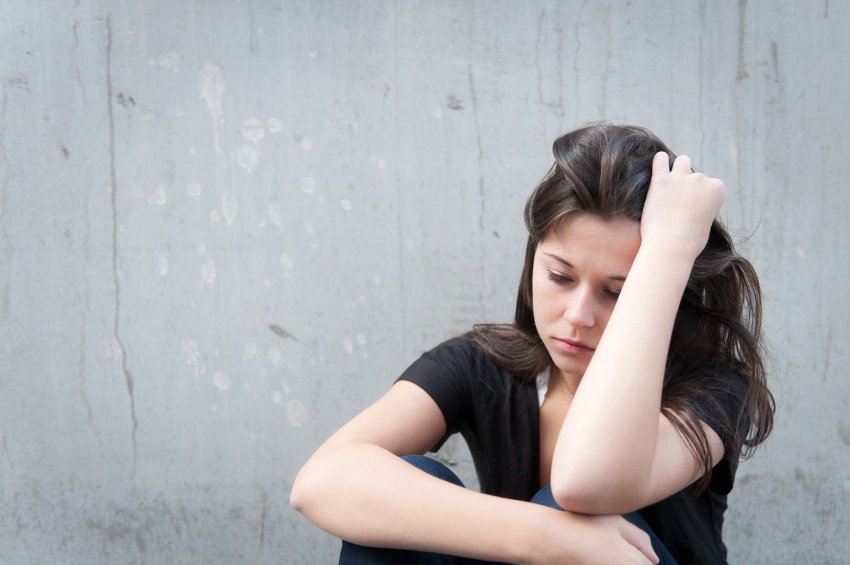 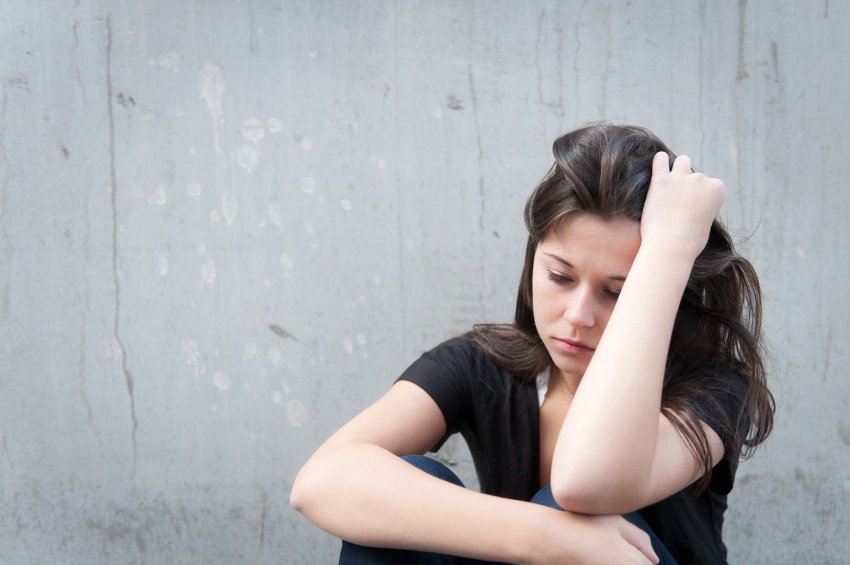 Основные причины отказовот новорожденных
1.Социальное неблагополучие
2. Десоциализация
3. Ребенка не принимает семья женщины
4.Несовершеннолетние
5. Потрясение во время беременности
6. Нежеланный ребенок
7. Ребенок с патологией
8. Отдельные сложные группы
9.Деловая женщина
Материальное положение
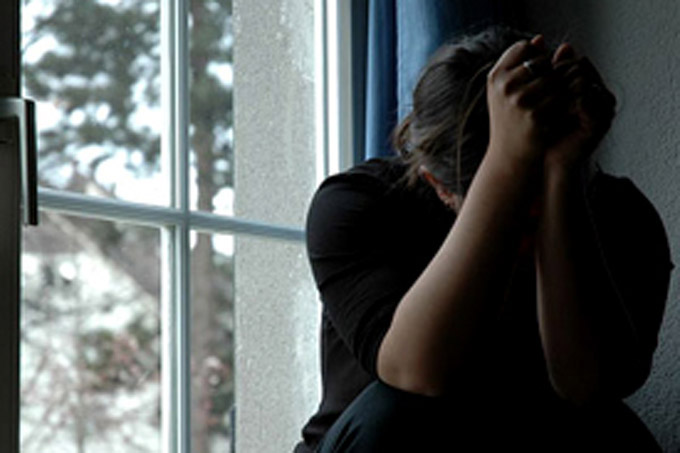 Разделение ответственностии возможности взаимодействия с другими организациями
С кризисной беременной нужна командная работа, в которой каждый специалист должен выполнять строго свои профессиональные функции:
врач акушер-гинеколог и акушерка
психолог
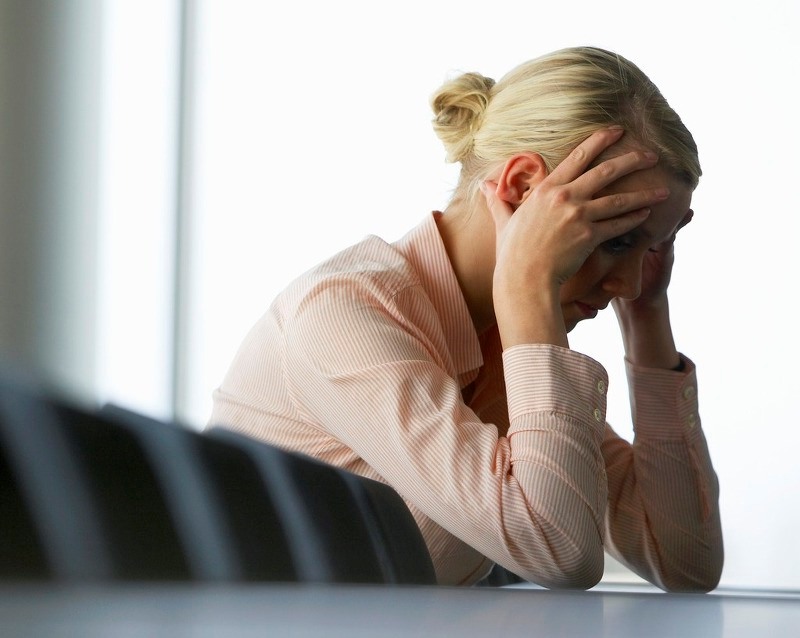 социальный работник
юрист
общественные организации
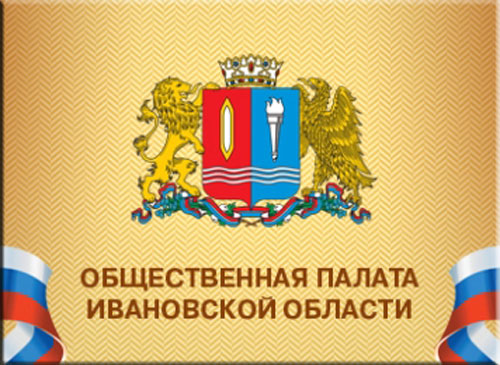 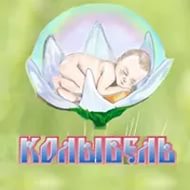 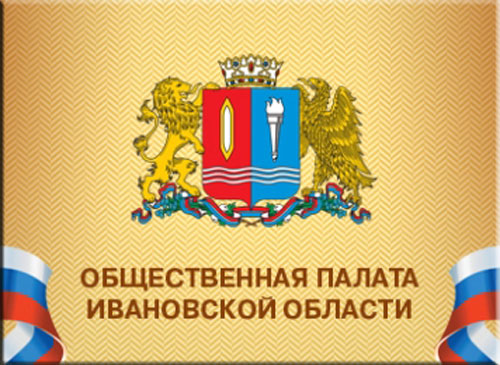 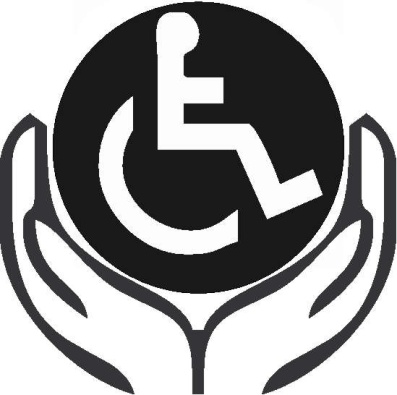 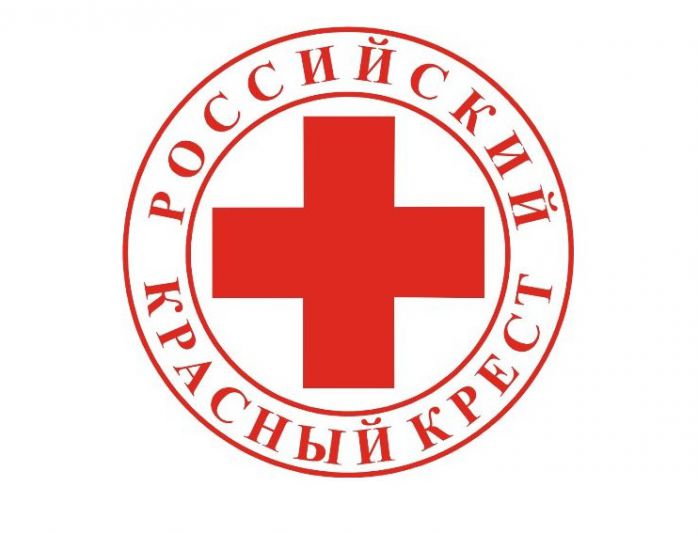 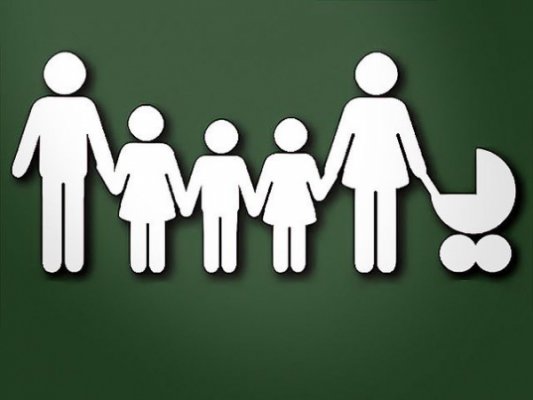 Особенности психического состоянияженщины в период принятия решенияотказа от ребенка.Этические аспекты работы акушерки.
Растерянность и шок
Противоречивость, разнонаправленность.
Тоннельное сознание.
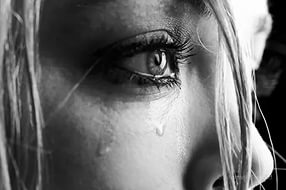 Тревога.
Подавленность.
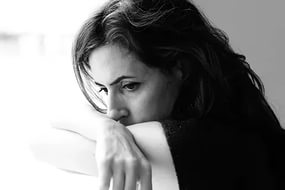 Эмоциональная нестабильность.
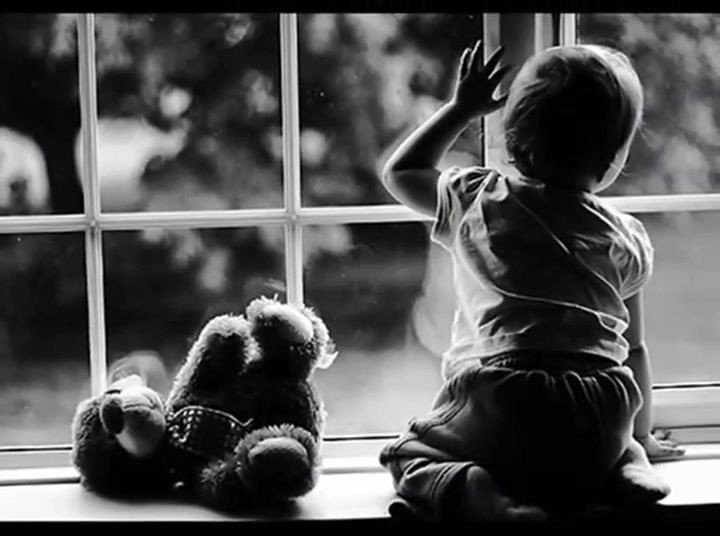 Спасибо за внимание!